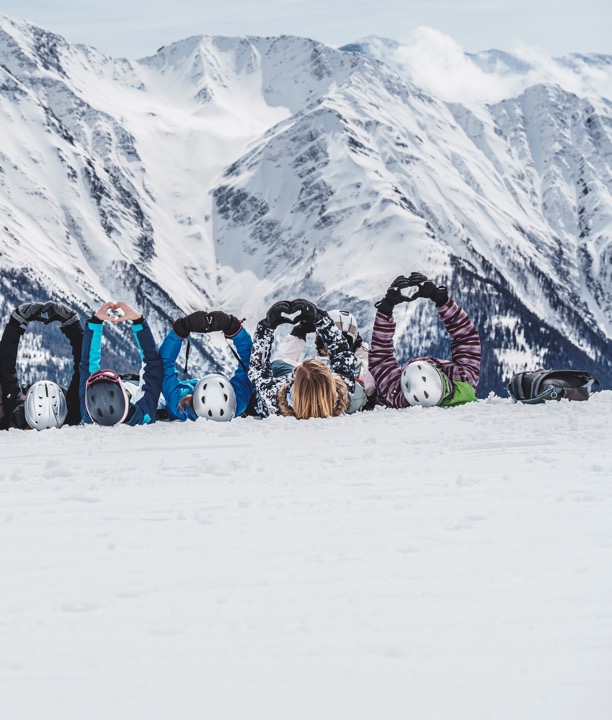 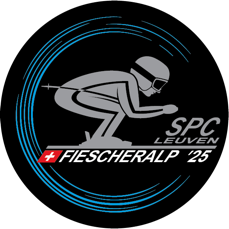 SPC ski ‘25 Fiescheralp
2de jaar
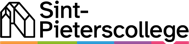 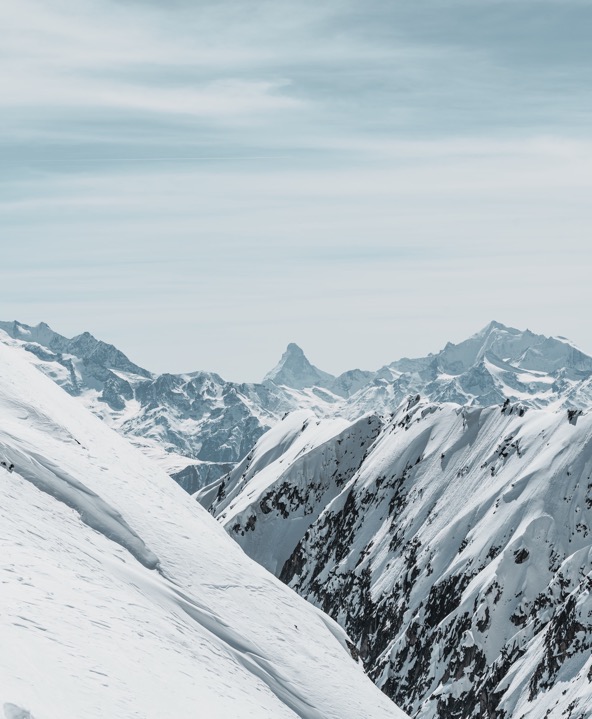 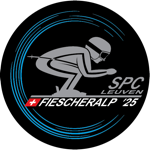 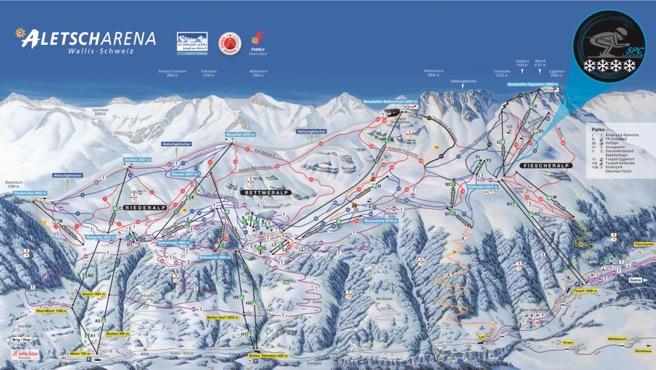 Wanneer en waar …
Eerste week paasvakantie (5 – 13 april)
Zwitserland, Fiescheralp (880km),skigebied Aletscharena
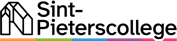 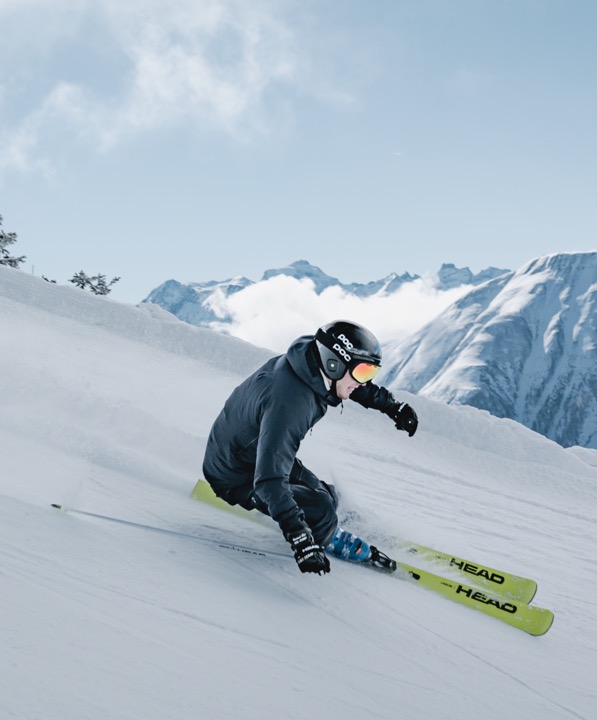 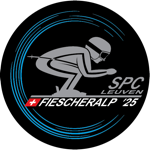 Jeugdherberg, Alpenlodge (op de piste, hoogte 2212m)
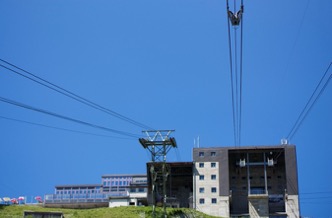 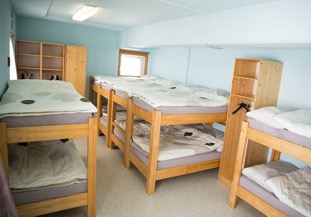 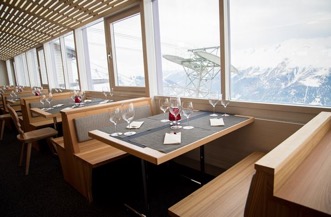 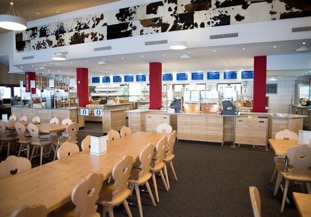 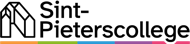 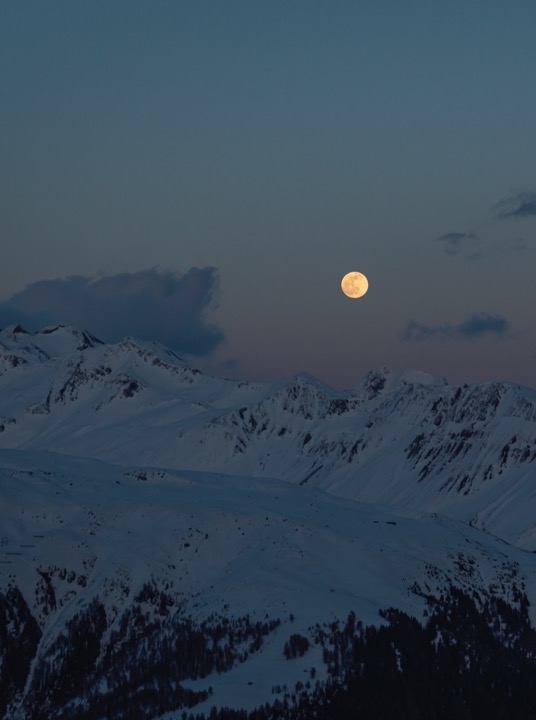 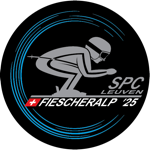 Ons dagverloop …
7u30: opstaan & ontbijt
9u00: 1ste skilift nemen en opwarmen ;)
10u00 – 12u00: les Zwitserse Skischool
12u00: middagpauze met warme lunch in de 		  jeugdherberg
13u00 – laatste lift; nog zo veel mogelijk skiën ;)
17u00 – 18u30: vrij (douchen, ontspanning, …)
18u30: avondeten
19u30 – 21u30: avondactiviteit 
22u00: noodzakelijke nachtrust!
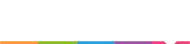 [Speaker Notes: © Copyright Showeet.com – Gratis PowerPoint-sjablonen]
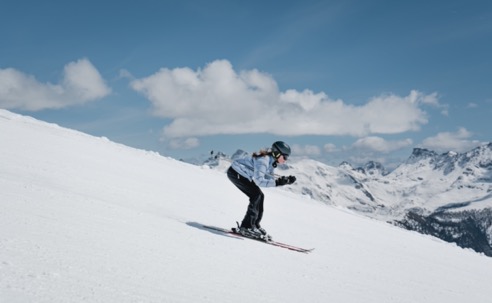 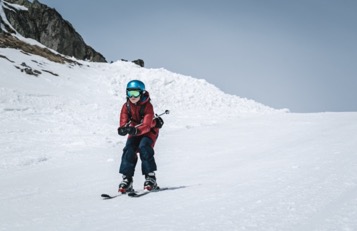 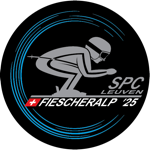 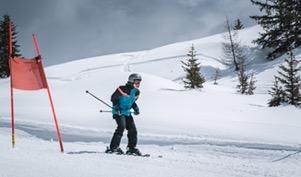 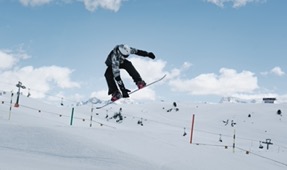 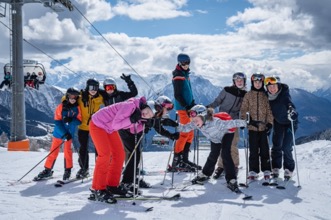 7 volledige dagen skiplezier
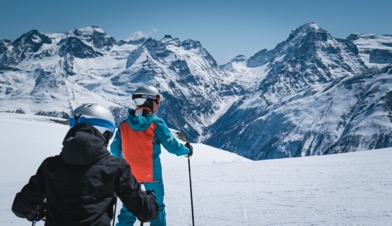 7u/dag op de piste
2u/dag les Zwitserse Skischool
10 skigroepen 
(waarvan 22 beginners in 3 groepen)
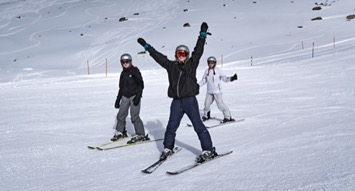 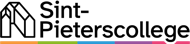 [Speaker Notes: © Copyright Showeet.com – Gratis PowerPoint-sjablonen]
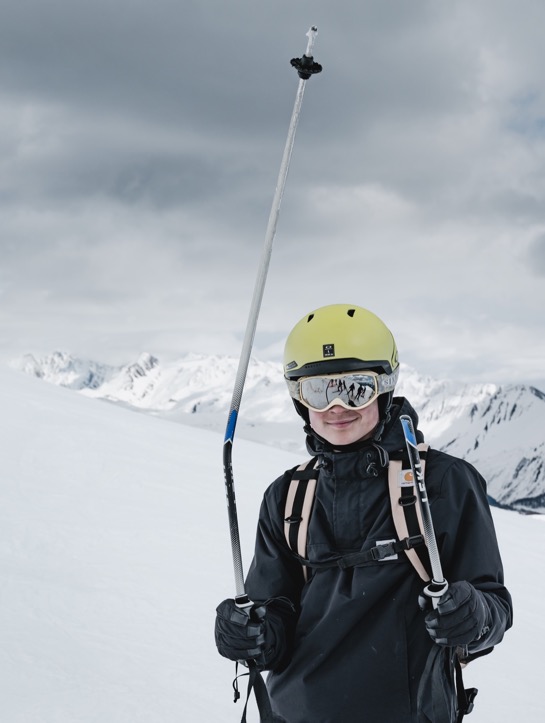 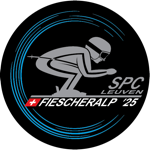 Afspraken tijdens het skiën
Helm en handschoenen verplicht
Er wordt steeds in groep geskied
Je draagt zorg voor je materiaal
Veiligheid primeert!
Indien ongeval, schoolverzekering
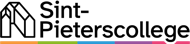 [Speaker Notes: © Copyright Showeet.com – Gratis PowerPoint-sjablonen]
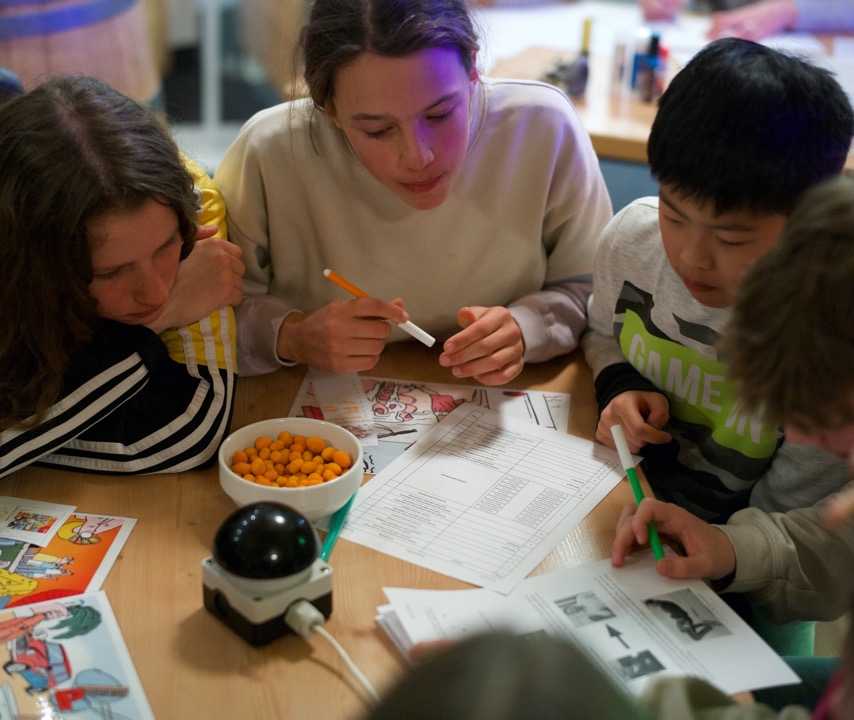 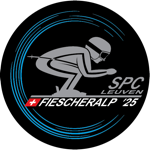 Avondactiviteit
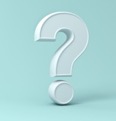 Quiz
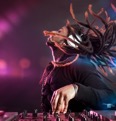 Fuifje
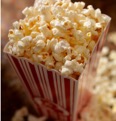 Film
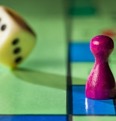 Gezelschaps-spellen
…
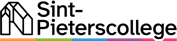 [Speaker Notes: © Copyright Showeet.com – Gratis PowerPoint-sjablonen]
Inzamelacties
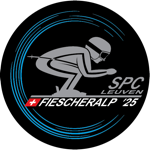 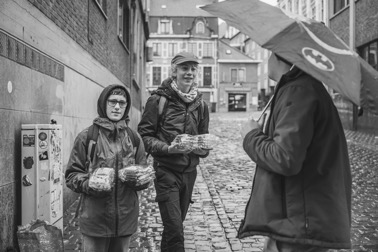 Wafelverkoop op zaterdag 16 november
Spaghettiavond op vrijdag 17 januari
Carwash op zaterdag 26 april
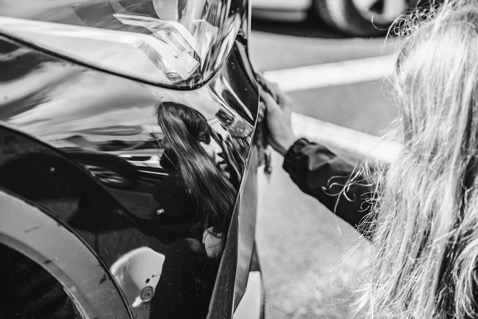 Steunkaarten
Doel
Aanwezigheid!
Mail algemene info
Inschrijfstrook spaghettiavond
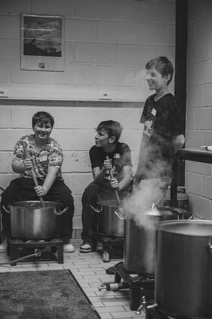 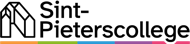 [Speaker Notes: © Copyright Showeet.com – Gratis PowerPoint-sjablonen]
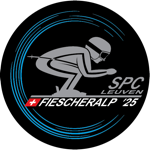 Communicatie
Mail (deelnemers – ouders)
Sms (deelnemers)
Smartschool (deelnemers)
Blog (via Smartschool)
Verslagen
Documenten
Foto’s
Filmpjes
Kalender
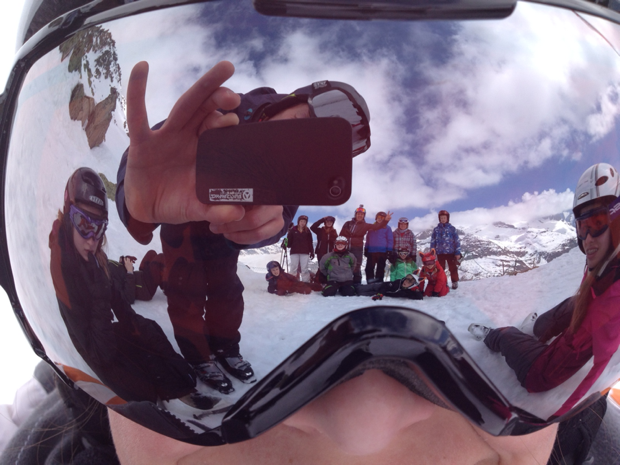 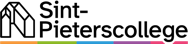 [Speaker Notes: © Copyright Showeet.com – Gratis PowerPoint-sjablonen]
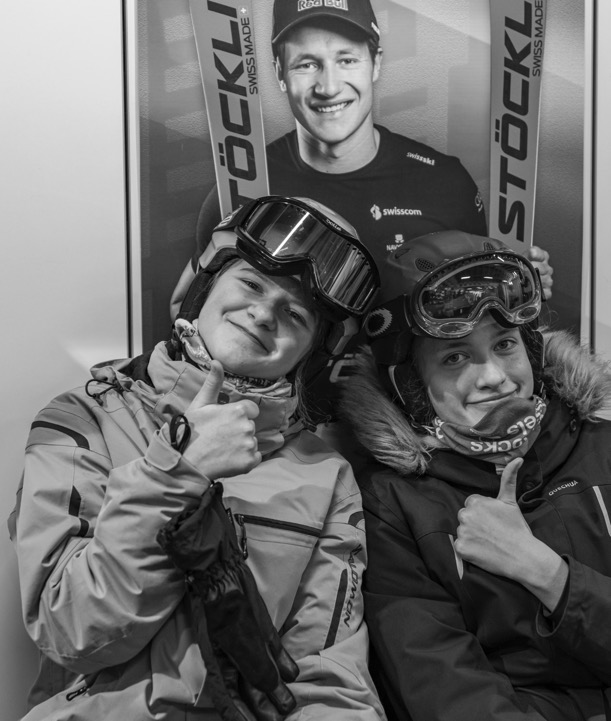 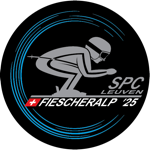 Praktische zaken
Betalingen + kostprijs
3 betalingen met gestructureerde mededeling!
Wat als je afzegt?

Kledij
Probeer eerst iets te lenen,
of tracht iets te vinden in de solden
Zwitsers geld
Alleen mogelijk in de jeugdherberg 
(30 CHF is meer dan voldoende, bankkaart is ok)
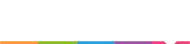 [Speaker Notes: © Copyright Showeet.com – Gratis PowerPoint-sjablonen]
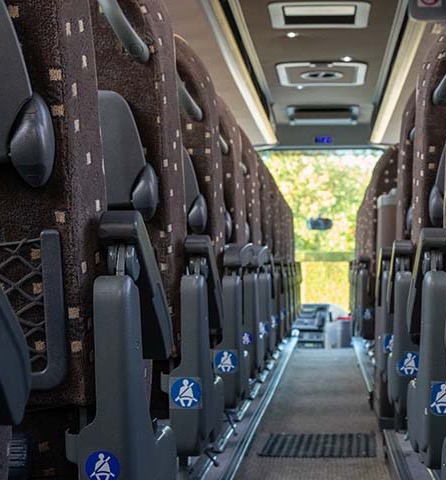 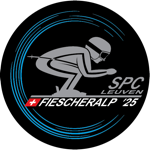 Busreis
2x ‘s nachts
Niet eten of drinken op de bus 
(water wel ok)
Je voorziet een lunchpakket voor tijdens de stop
De nachtrust van anderen wordt gerespecteerd
Muziek kan via oortjes of 
een hoofdtelefoon
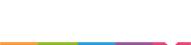 [Speaker Notes: © Copyright Showeet.com – Gratis PowerPoint-sjablonen]
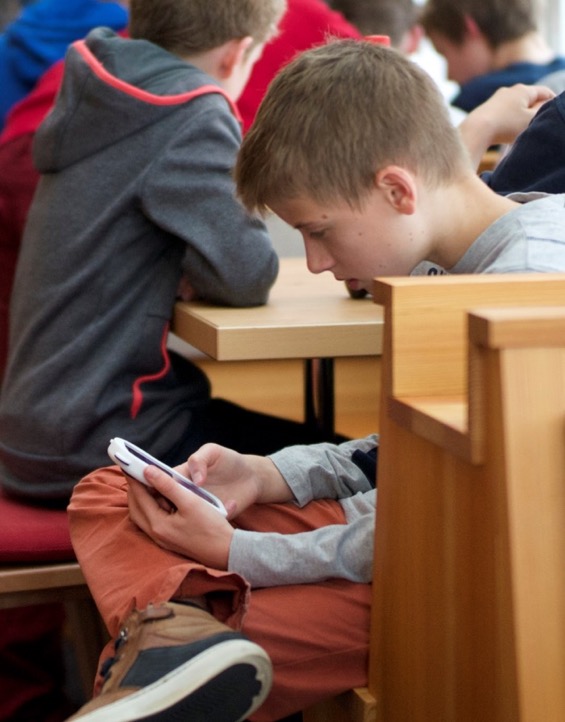 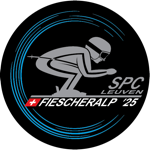 Algemene afspraken
Smartphone
Wanneer en hoe gebruiken
Fototoestel
Kan heel leuk zijn!
Bellen van en naar Zwitserland
Is jammer genoeg heel duur …
maar er is Wifi in de jeugdherberg!
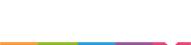 [Speaker Notes: © Copyright Showeet.com – Gratis PowerPoint-sjablonen]
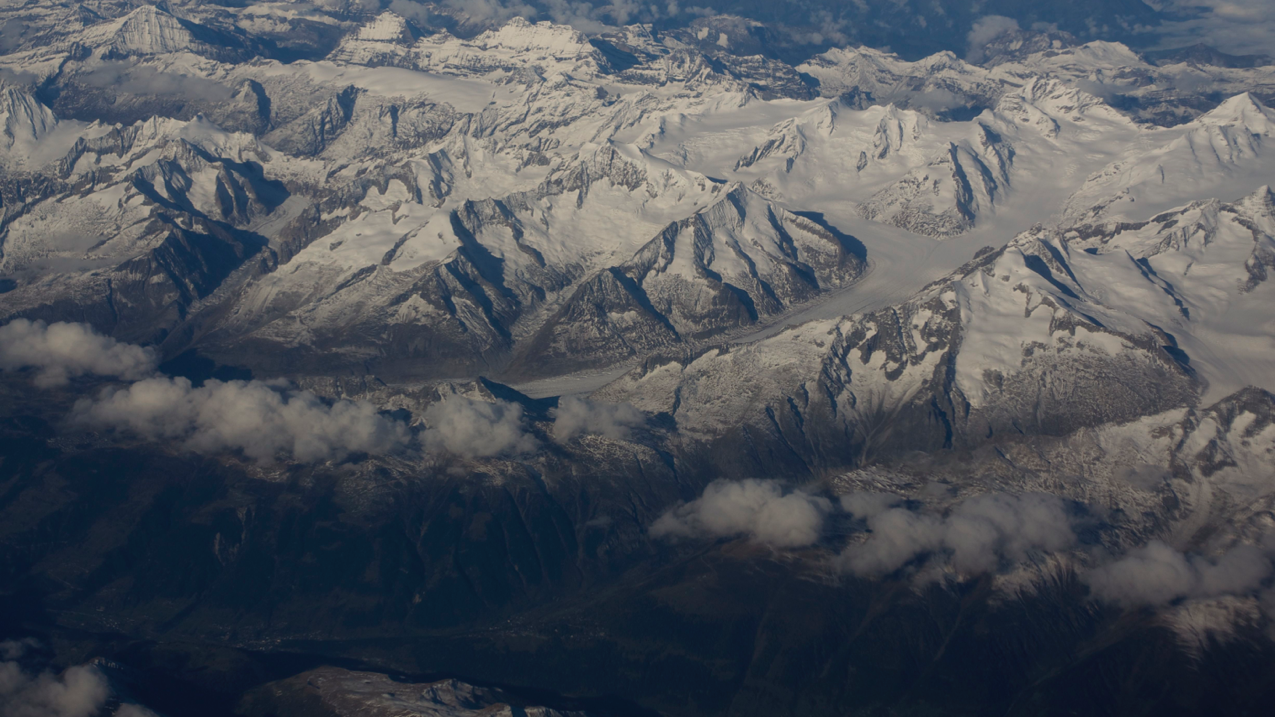 Vragen?
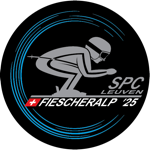 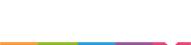 Graag nog even je mening van deze infoavond via het evaluatieformulier!
[Speaker Notes: © Copyright Showeet.com – Gratis PowerPoint-sjablonen]